«Обратная связь» 
как критерий 
и основа 
инклюзивного подхода
Разработчик: кафедра истории и философии МГГЭУ
1
Понятие интерактивного подхода
Философские истоки интерактивного подхода
Специфика интерактивного подхода
Недостатки традиционного подхода
Достоинства интерактивного подхода
Интерактивные компоненты домашней работы, семинарских и лекционных занятий
2
ПОНЯТИЕ ИНТЕРАКТИВНОГО ПОДХОДА
Interact = inter (взаимо-) + act (действие) = взаимодействие
Интерактивное обучение — это построенная на принципе обратной связи совместная мыслительная деятельность обучающего и обучаемого, направленная на решение определенной познавательной задачи
ФИЛОСОФСКИЕ ИСТОКИ ИНТЕРАКТИВНОГО ПОДХОДА
«Я знаю, что ничего не знаю, большинство не знает и этого».
«Наука — знание 
необходимого».
Сомнение в общепринятом (ирония).
Самостоятельный поиск истины (акушерство).
Подступы к определению сущности (наведение).
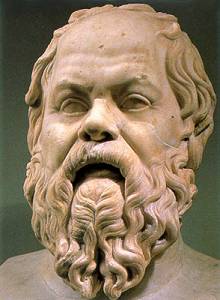 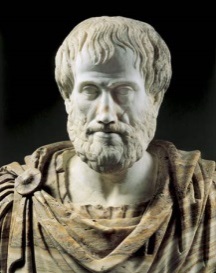 ДИАЛОГ
(поиск)
МОНОЛОГ
(трансляция)
Элементы сократического диалога:
Сомнение в общепринятом (ирония).
Самостоятельный поиск истины (акушерство).
Подступы к определению сущности (наведение).
Элементы  метода Декарта:
Принцип интуиции
Принцип анализа 
Принцип синтеза
Принцип полноты
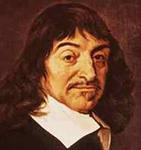 СПЕЦИФИКА ПАССИВНОГО, АКТИВНОГО 
И ИНТЕРАКТИВНОГО ПОДХОДОВ
студент
активный
пассивный
студент
студент
преподаватель
студент
преподаватель
преподаватель
студент
студент
монолог
студент
студент
студент
интерактивный
диалог
НЕДОСТАТКИ ТРАДИЦИОННОГО ПОДХОДА
Пассивность учащихся (10% прочитанного, 20% услышанного, 30% увиденного, 50% увиденного и услышанного; 80% — того, что говорит сам; 90% — того, до чего дошел  сам).

В ситуации информационного  изобилия лектор не является единственным источником сведений. Бездумное конспектирование его слов бессмысленно. 

Заученная информация, не привязанная к собственной мировоззренческой модели, не имеет практического «выхода», что является требованием компетентностного подхода.
ДОСТОИНСТВА ИНТЕРАКТИВНОГО ПОДХОДА
Пробуждает интерес к изучаемому и тем самым способствует эффективному освоению материала.
Учитывает не только интеллектуальный, но  и жизненный опыт учащихся.
Способствует осознанию и формулированию  и обоснованию собственной жизненной позиции. 
Позволяет включить в образовательный процесс всех присутствующих. 
Дает опыт толерантности и взаимодействия с сокурсниками.
ПРАКТИКА
ДОЛЯ САМОСТОЯТЕЛЬНОЙ РАБОТЫ В ПРОЦЕССЕ ПОДГОТОВКИ БАКАЛАВРОВ
ИНТАРАКТИВНЫЕ КОМПОНЕНТЫ САМОСТОЯТЕЛЬНОЙ РАБОТЫ
Регулярные выполнения домашних заданий.
Опыт рефлексии: разграничение понятого и непонятого, в понятом принимаемого и отвергаемого.
Составление вопросов на основе понятого.
Формулировка вопросов по непонятому.
Апробация полученных знаний за рамками учебного процесса (задание на чтение спец. литературы, анализ конкретных жизненных ситуаций, бесед, сообщений СМИ).
Прорабатывание теоретического материала с письменной фиксацией ответов на контрольные вопросы.
ИНТЕРАКТИВНЫЙ СРЕЗ  ЛЕКЦИОННЫХ ЗАНЯТИЙ
Обеспечение каждого необходимым теоретическим материалом (учебное пособие, проверка качества записей лекций). 
Соответствие подаваемого материала уровню слушателей
Учет дифференциации слушателей
Выделение в каждой теме необходимого минимума, без овладения которым продвижение вперед невозможно 
Поддержание внимания аудитории (отступления, эмоциональный заряд, вступление с аудиторией в диалог)
Связь нового материала с пройденным. Постоянное повторение основ.
ИНТЕРАКТИВНЫЕ КОМПОНЕНТЫ СЕМИНАРСКИХ ЗАНЯТИЙ
Неприятие бездумного повторения чужих мыслей.
Постоянный ответ на вопрос «почему?». Выяснение причинно-следственных связей.
Установка на комплексное восприятие курса. Формирование целостной картины.
Закрепление полученных знаний в ходе игры, участники которой демонстрируют друг другу умение задать вопрос и дать ответ по ключевым пунктам пройденной темы (раздела, курса). 
Включение преуспевающих студентов в процесс обучения студентов отстающих.
Подведение итогов.  Персональная обратная связь. Фиксация индивидуальной усвояемости.